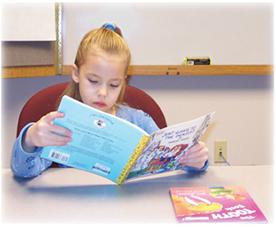 Роль книги у вихованні дитини
Книга – це найкращий 
      товариш і супутник 
           на все життя
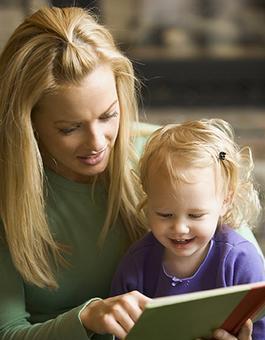 Спілкування з книгою     має приносити   радість і насолоду   дітям
Читаючи, дитина :

 - розвиває інтелект, пам’ять уяву;
 - вчиться думати, аналізувати, використовувати досвід, робити висновки;
 - розвиває мовлення, робить його образним, красивим;
 - відчуває бажання творити
Успішна дитина :




 - техніка читання ( 120 слів за хвилину );

 - інтерес до навчання;

 - правильно читати книги
П’ять аргументів для читання



 дитина та читання:

 - набуває різноманітних ідей, долає труднощі;
 - краще запам’ятовує прочитане, ніж те, що показано за допомогою аудіовізуальних засобів;
 - з інтересом відвідує школу, навчається добре, краще оцінює навколишній світ;
 - не замкнута, здібна, вміє відстоювати свою точку зору
Читання та вільний час:










 - правильно організовувати вільний час;

 -  читання – не тільки активне і творче використання вільного часу, а й улюблене заняття, хобі
Читання та життєвий досвід:


  

зіставляти побачене з викладеним у книзі, збагачує життєвий досвід, уникає помилок
Читання та культура






Вміння читати – це невід’ємна частина культури (вчить мислити, набувати знання та розвивати уяву)
Потоваришувати з книгою


Здобути літературні перлини, розібратися у великому книжному океані (батьки, вчителі)
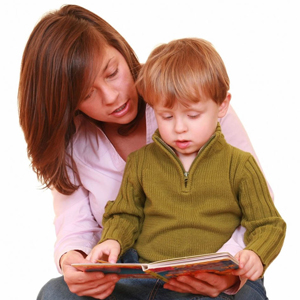 Любов до читання, перш за все, розпочинається з сім’ї
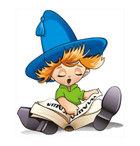 Сімейне читання – це духовний розвиток дитини, формування її особистості
Шановні батьки!




Не втрачайте можливості бути ближче до вашої дитини. І нехай вам у цьому допоможе цікава книжка